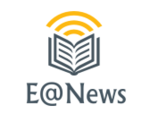 E@NEWS2017-2019
KA2 – Cooperation for Innovation and the Exchange of Good Practices
Poli Natascia - Liceo Alessandro da Imola (Italy)
7 partner schools from…
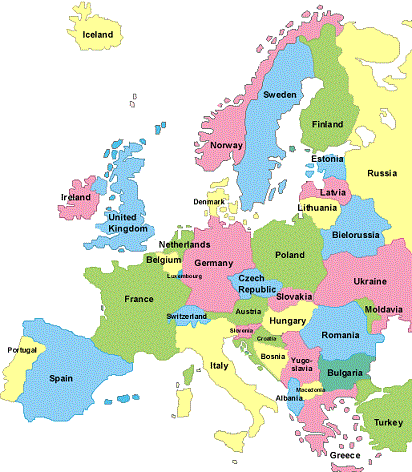 The Czech Republic
Germany
Italy
the Netherlands
Norway
The Republic of Ireland
Turkey

20 teachers + 
150/200 students each year
Poli Natascia - Liceo Alessandro da Imola (Italy)
FOCUS ON
JOURNALISM AND MASS MEDIA
RESPONSIBLE USE OF SOCIAL MEDIA
 MEDIA ETHICS
INNOVATIVE WRITING AND VIDEO PRODUCTION
Poli Natascia - Liceo Alessandro da Imola (Italy)
Aims:
getting to know each other and promoting awareness of our European identity
cooperating for innovation (new teaching and learning methods)
exchanging useful information and good practices
developing professional skills in the field of journalism and social media
enhancing the students’ competences (language, study and ICT skills)
final product: the creation of a European magazine
Poli Natascia - Liceo Alessandro da Imola (Italy)
An innovative approach - used both by teachers and students
innovative ways of collaborating between peers – on eTwinning and TwinSpace
innovative learning environment - use of technologies, of Interactive Whiteboards in every classroom and of the flipped classroom methodology
innovative use of I.T. - the Internet, different computer  programs (PowerPoint and Prezi presentations), WebQuests, YouTube videos, online newspapers, virtual classrooms, etc.
use of several media - videos, written and oral interviews, newspaper articles, drawing, etc.
peer-to-peer teaching and CLIL lessons on Geography
Poli Natascia - Liceo Alessandro da Imola (Italy)
Teachers’ meetings
November 2017 - the Netherlands
November 2018 – the Czech Republic

AIM: attending lectures and workshops from media professionals in the field of visual and audio media and new communicational strategies to pass on to the students back at home
Poli Natascia - Liceo Alessandro da Imola (Italy)
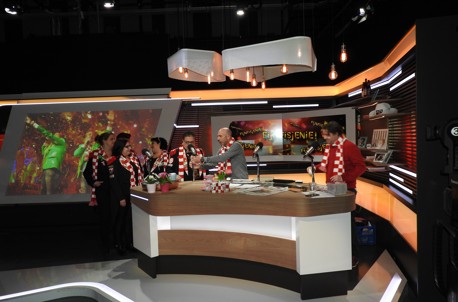 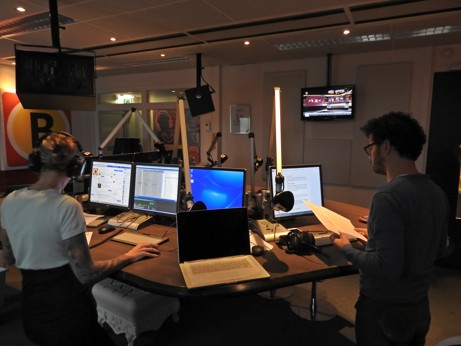 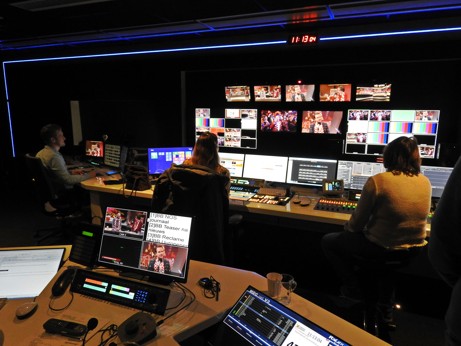 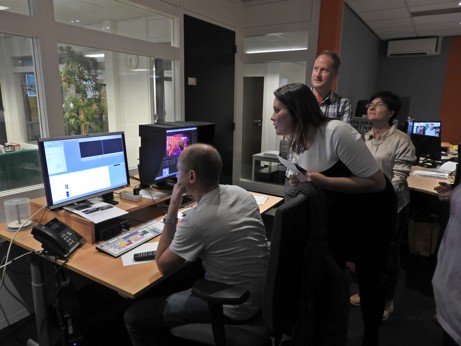 Poli Natascia - Liceo Alessandro da Imola (Italy)
Students working on Twinspace
1ST STEP: 

PERSONAL PRESENTATIONS / INTERVIEWS

AIM: to stimulate communication between peers
Poli Natascia - Liceo Alessandro da Imola (Italy)
Students working on Twinspace
2ND STEP: 

NATIONAL ARTICLES / VIDEOS 

AIM: to use the methodology acquired to write articles and create videos about national topics (important people, entrepreneurship, environment, cultural events, sports, school issues)
Poli Natascia - Liceo Alessandro da Imola (Italy)
Students working on Twinspace
3RD STEP: 

INTERNATIONAL REPORTS

AIM: to compare different cultures and create an international report, promoting the awareness of our European identity
Poli Natascia - Liceo Alessandro da Imola (Italy)
Peer-to-peer teaching
Using what they learnt about the partner countries and the new methodologies acquired, the students prepare 

CLIL lessons on Geography

to be taught to younger students of middle schools
Poli Natascia - Liceo Alessandro da Imola (Italy)
Meeting in Norway – April 2018
WHO?
teachers and selected students as ambassadors

WHAT?
seminars on media ethics, the role of the media in modern society and media production
workshops on creative and innovative writing and video production
visits to media companies and organizations

WHY
to improve the quality of the students’ products, posted on eTwinning in the form of articles and videos (https://twinspace.etwinning.net/46526/pages/page/292601)
Poli Natascia - Liceo Alessandro da Imola (Italy)
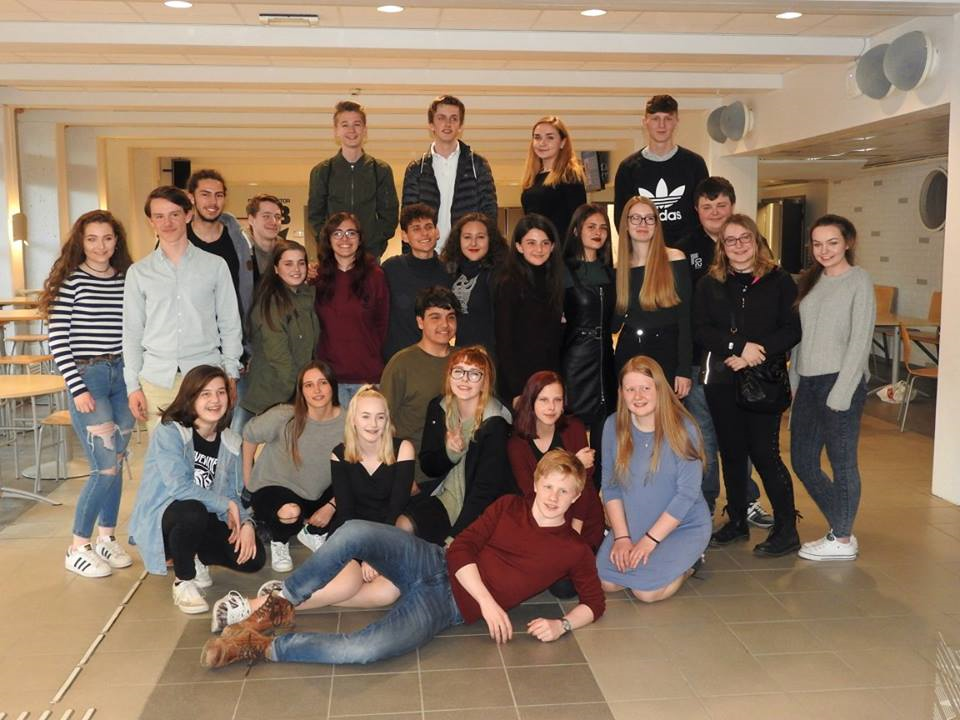 THE STUDENTS in Norway
Poli Natascia - Liceo Alessandro da Imola (Italy)
THE TEACHERS
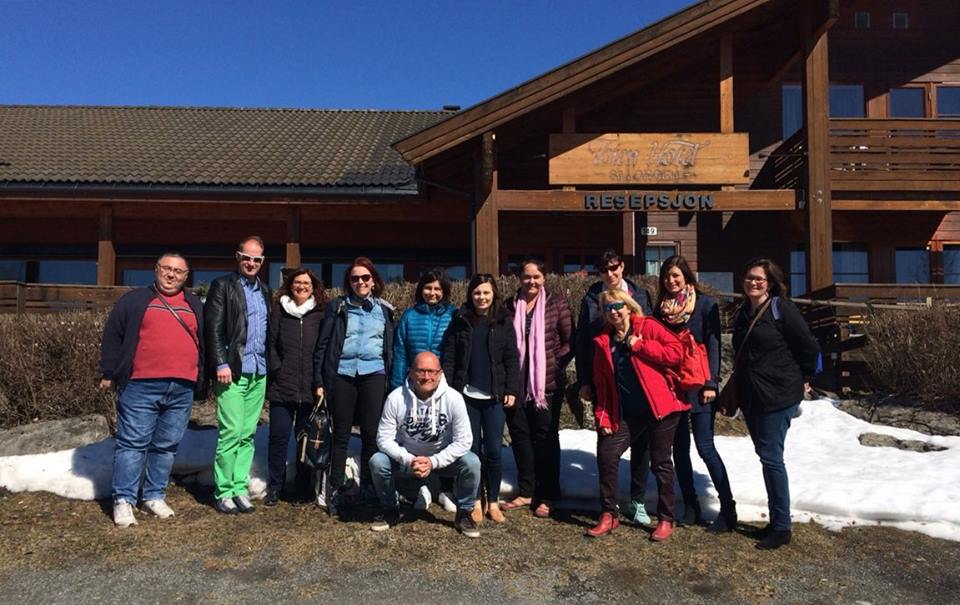 Poli Natascia - Liceo Alessandro da Imola (Italy)
Meeting in Italy – March 2019
final meeting of teachers and students

workshops, lectures and visits to media companies and organizations

the students, divided in mixed groups, will discuss some given topics and create international media products which will be assembled in an international newspaper or magazine
Poli Natascia - Liceo Alessandro da Imola (Italy)